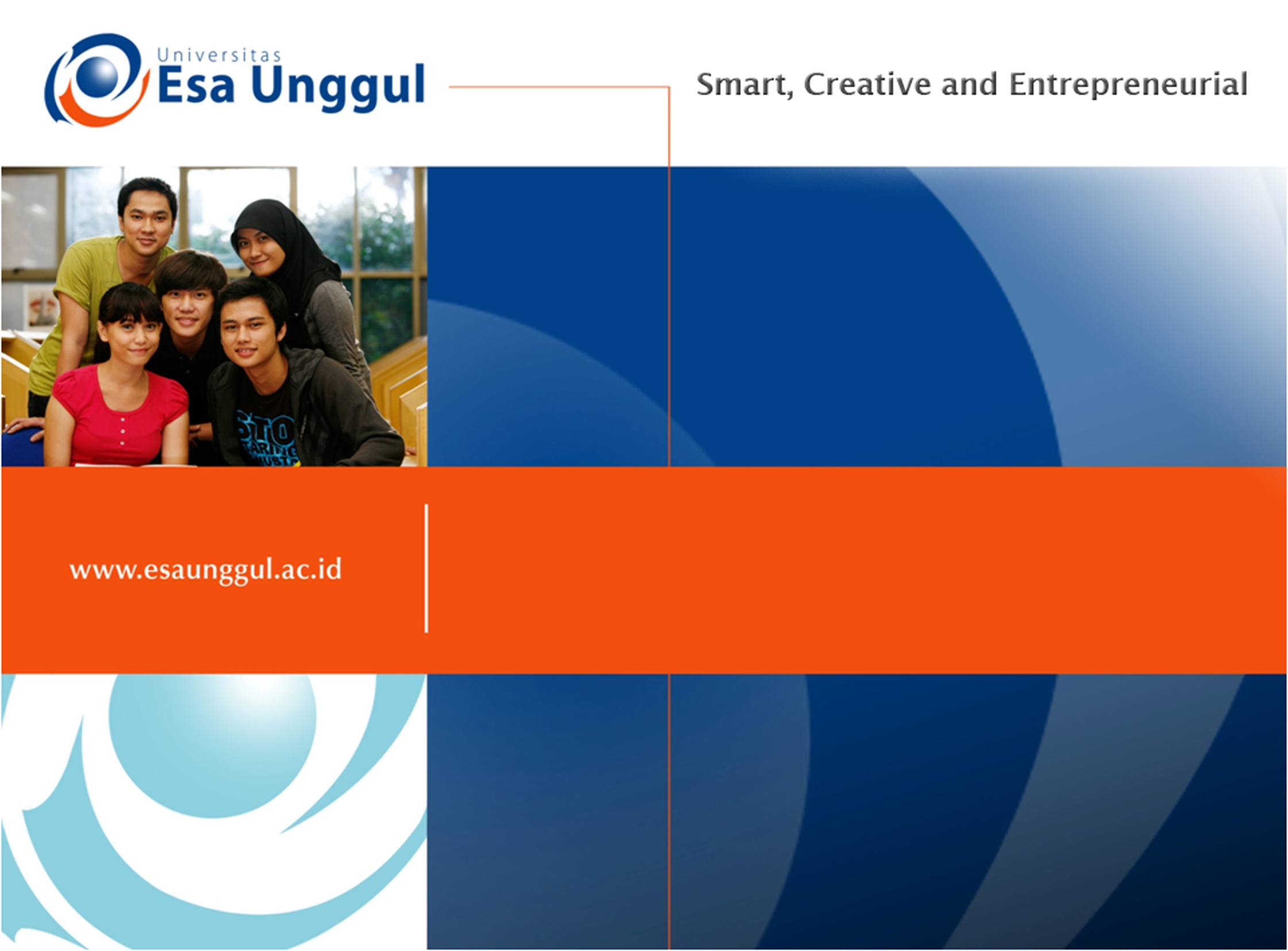 PSIKOSOSIAL DAN BUDAYA
PERTEMUAN 12
Aplikasi Transkoultural Nursing 
sepanjang daur kehidupan
YAYAH KARYANAN, S.Sos, MM
Program Studi Ilmu Keperawatan
Fakultas Ilmu-ilmu Kesehatan
Visi dan Misi Universitas Esa Unggul
Visi 
Menjadi perguruan tinggi kelas dunia berbasis intelektualitas, kreatifitas dan kewirausahaan, yang unggul dalam mutu pengelolaan dan hasil pelaksanaan Tridarma Perguruan Tinggi. 
Misi 
1) Menyelenggarakan pendidikan tinggi yang bermutu dan relevan. 
2) Menciptakan suasana akademik yang kondusif. 
3) Memberikan pelayanan prima kepada seluruh pemangku kepentingan
Visi dan Misi Fakultas Ilmu-Ilmu Kesehatan
Visi : 
Menjadi Fakultas Ilmu-Ilmu Kesehatan yang kompeten di bidang kesehatan masyarakat, ilmu gizi dan ilmu keperawatan, Manajemen Informasi Kesehatan dan Rekam medis dan Informasi Kesehatan berbasis intelektualitas, inovasi dan kewirausahaan yang unggul serta mampu bersaing secara global. 
Misi : 
1) Menyelenggarakan pendidikan dan pengajaran bidang Ilmu-Ilmu Kesehatan (Manajemen Informasi Kesehatan, Kesehatan Masyarakat, ilmu gizi dan ilmu Ners, serta Rekam medis dan Informasi Kesehatan) secara efisien dan efektif berbasis pada teknologi informasi. 
2) Menyelenggarakan program-program penelitian dan pengembangan guna menghasilkan konsep-konsep, teori dan hasil kajian yang secara fungsional dapat mendukung pengembangan kehidupan bermasyarakat. 
3) Melaksanakan dan mengembangkan program-program pengabdian kepada 
     masyarakat melalui inovasi di bidang ilmu pengetahuan, teknologi dan seni yang bermanfaat bagi kemajuan bangsa Indonesia.
Visi dan Misi Prodi Keperawatan
Menjadi pusat pendidikan Ners yang kompeten berbasis intelektulitas, kreatifitas, dan kewirausahaan, dengan keunggulan dibidang nursing home care serta berdaya saing global pada tahun 2020 

Misi 
1) Mengembangkan program pendidikan Ners dengan keunggulan nursing home care yang berwawasan global dan berbasis Ilmu pengetahuan dan teknologi 
2) Mengembangkan Ilmu Pengetahuan dan Teknologi di bidang keperawatan dengan keunggulan nursing home care melalui kegiatan penelitian 
3) Menerapkan dan mengembangkan ilmu keperawatan dengan keunggulan nursing home care melalui pengabdian kepada masyarakat 
4) Menyiapkan sumber daya manusia keperawatan dengan keunggulan nursing home care yang berdaya saing global dan menciptakan calon pemimpin yang berkarakter bagi bangsa dan negara 
5) Mengelola sarana dan prasarana yang menunjang program akademik dan profesi keperawatan dengan keunggulan nursing home care 
6) Berperan aktif dalam menerapkan dan mengembangkan ilmu keperawatan dengan keunggulan nursing home care yang bermanfaat bagi organisasi profesi, bagi bangsa dan negara Indonesia serta segenap umat manusia
KEMAMPUAN AKHIR YANG DIHARAPKAN
Mahasiswa  memahami Aplikasi trascultural nursing sepanjang daur kehidulan manusiadalam pemberian asuhan keperawatan yang peka budaya kepada pasien
Teori Madeleine Leininger
Menyatakan bahwa kesehatan dan kepedulian di pengaruhi oleh elemen-elemen berikut : 
Struktur sosial seperti teknologi, kepercayaan dan faktor filosofi, sistem sosial, nilai-nilai budaya, politik dan faktor-faktor legal.
Faktor sosial ini berhubungan dengan lingkungan, bahasa dan sejarah etnis. Sistem ini merupakan bagian struktur sosial.
KEPERAWATAN  LINTAS  BUDAYA
Adalah ilmu dan kiat kemasyarakatan yang difokuskan atau meningkatkan perilaku sehat atau sakit secara fisik dan keyakinan sesuai dengan latar belakang budaya
Praktek yang tidak ada perbedaan atau perbandingan manusia seperti agama, warna kulit, dan bangsa. Perawat tidak memandang asal pasien baik dari suku bangsa maupun budayanya
Tujuan keperawatan lintas budaya adalah untuk mengembangkan ilmu pengetahuan dan struktur ilmu pengetahuan kemasyarakatan sehingga terciptanya praktek keperawatan pada lintas budaya secara jelas dan menyeluruh
Keperawatan Lintas budaya
Perawat sebagai penyajian layanan harus siap bekerja dengan pengetahuan keperawatan lintas budaya dan kemampuan untuk memastikan hasil yang bermanfaat bagi masyarakat dari budaya yang berbeda
Perawat juga harus menyadari latar belakang budaya mereka sendiri dan bagaimana caranya sehingga hal itu bisa mempengaruhi klien dan bisa berhubungan dengan perawat lain dalam bidang kedisiplinan.
Pentingnya  keperawatan lintas budaya
Perawat harus mempelajari secara teratur untuk belajar tentang kepedulian kepada manusia dalam beragam budaya  didunia dan dilingkungannya
Perawat perlu memiliki pengetahuan tentang warisan budaya mereka sendiri, serta kepercayaan dan asuhan keperawatan yang efektif dengan klien
Perawat perlu menggunakan pengetahuan lintas budaya secara lengkap dan jelas untuk praktek keperawatan dalam budaya yang sama
Fokus pada kemampuan keperawatan lintas budaya untuk budaya yang beragam dan bersifat menyeluruh
Perawat harus belajar  secara utuh serta komperhensif dan perbandingan fenomena dalam perawatan lintas budaya
Mempertahankan proses belajar dan mencari secara terbuka tentang asuhan keperawatan dan budaya yang sangat penting
Perawat perlu berfikir secara kreatif untuk memberikan praktik keperawatan budaya yang sama
Faktor-faktor  yang mempengaruhi keperawatan lintas budaya
Peningkatan budaya seimbang yang ditandai dengan adanya perpindahan penduduk diseluruh dunia terutama keluarga yang di daerah pantai, pegunungan atau keluarga yang tinggal di pengungsian, mereka memiliki konteks yang berbeda termasuk sistem nilai yang di praktekan baik didalam atau diluar budaya, negara atau wilayah mereka
Perpindahan populasi yang berbeda-beda budaya  diseluruh dunia terus meningkat ditandai dengan berpindahnya penduduk Hispanik pindah ke AS serta dengan kompetensi budaya yang mencakup memahami dan menghormati perbedaan antar klien dan keluarga. Mengenai sistem nilai yang dianut dan harapan serta pengalaman menerima pelayanan kesehatan.
Peningkatan lintas budaya atau peka budaya keperawatan dalam hal penggunaan dunia maya diantaranya : penggunaan teknologi modern yang tinggi dan teknologi kesehatan,sehingga membawa komunikasi menjadi dekat dengan masyarakat dari berbagai macam budaya.
Peningkatan budaya keperawatan dalam hal masalah-masalah yang ada didalam budaya,diantaranya : terjadinya perang, adanya tindakan kekerasan dalam budaya dan bangsa dan faktor yang memengaruhi kesehatan.
Sejak perang dunia II,adanya peningkatan budaya keperawatan yang ditandai oleh adanya perawat,dokter dan penyedia pelayanan kesehatan lainnya yang bekerja diberbagai tempat.
Peningkatan budaya disesuaikan dengan pembelaan hukum akibat maslah lintas budaya yang serius. Dan dalam masalah pelayanan kesehatan menunujukan kebodohan, pengenaan dan penyedia layanan kesehatan  yang tidak siap dalam memberikan praktek kesehatan
Peningkatan derajat perempuan dan laki-laki serta hak asasi manusia dalam kebudayaan untuk memenuhi kebutuhan pelayanan kesehatan dan mampu memahami kebutuhan perawatan budaya serta model pengobatan dilingkungannya.
Dengan meningkatnya permintaan klien dari kaum minoritas ( kaum tidak mampu ), perawat harus lebih profesional dalam memberi perawatan yang sesuai harapan dari teori lintas budaya.
Di dalam peningkatan kesadaran umum masyarakat harus mampu menciptakan susana yang kondusif walaupun berbeda budaya sehingga bisa menjalin hubungan yang harmonis dan hidup sehat
ASPEK SEJARAH
Mid 1950s
M.L melihat kenyataan bahwa perawat harus bisa memenuhi kebutuhan klien.

1960
M.L pergi ke daratan tinggi Timur New Guine untuk mempelajari penduduk di dua desa yang telah membatasi kontak dengan orang barat.

1968
Didirikannya Komite Keperawatan dan Antropologi dalam Antropologi Medis.
(1972-1974)
Peran masyarakat dalam keperawatan lintas budaya merupakan sebagai organisasi resmi untuk terciptanya keperawatan lintas budaya yang efektif.
(1975)
Program pertama The Master dan doktor difokuskan secara khusus pada keperawatan lintas budaya di dunia
(1981)
Program Lintas Budaya Keperawatan adalah program terbesar didunia.
(1989)
Masyarakat dalam keperawatan lintas budaya merupakan organisasi keperawatan pertama untuk tingkat dunia dalam praktek perawatan budaya.
(1990)
Dr. G. Kenny mendirikan program sarjana pertama yang difokuskan pada keperawatan lintas budaya sesuai dengan kurikulumnya.
TERIMA KASIH